1.3 
Τα φυσικά μεγέθη και οι μονάδες τους
Φυσικό μέγεθος  ή μέγεθος είναι ότι μπορούμε να μετρήσουμε…
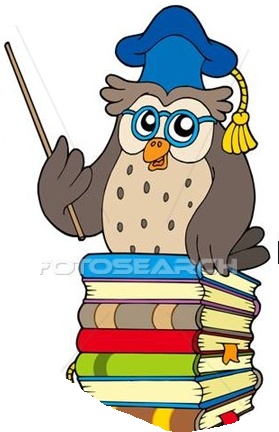 Φυσικά μεγέθη ή μεγέθη είναι: η απόσταση, ο χρόνος,  η μάζα των σωμάτων,  οι δυνάμεις …… όπως η δύναμη της βαρύτητας  και άλλα….
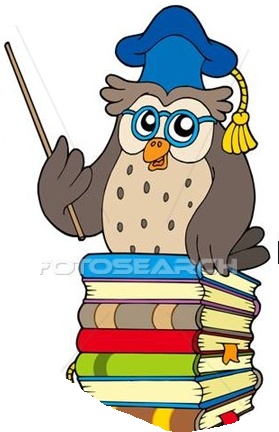 13 m
13 m
Για να θυμηθούμε  τι είναι μονάδα μέτρησης ή μονάδα στη φυσική….
Το  m λέγεται μονάδα μέτρησης ή μονάδα
40Ν
40  Ν
Το Ν λέγεται μονάδα μέτρησης ή μονάδα
9  kg
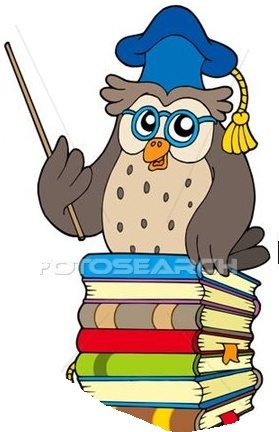 Τα  kg λέγεται μονάδα μέτρησης ή μονάδα
Αν ένας αριθμός δεν έχει υποδιαστολή (άρα θα λέγεται ακέραιος αριθμός)… τότε  μπορεί να γραφεί:
34 = 34,
30= 30,
4567 = 4567,
Πολλαπλασιασμοί με       10,            100,      1000 , ….
3 . 10  =
30
45 . 1000  =  45000
3,24 . 10  = 32,4
53,45 . 1000  =53450
Όταν πολλαπλασιάζω  ένα δεκαδικό αριθμό με 10, 100…, μετακινώ την υποδιαστολή (αν δεν έχει υποδιαστολή, θεωρώ ότι υπάρχει υποδιαστολή στο τέλος του αριθμού)  δεξιά (πίσω) τόσες θέσεις όσα είναι και τα μηδενικά στο 10,  100, 1000….
Διαίρεση με      10,            100,      1000 , ….
3 : 10  =
0,3
45 : 1000  = 0,045
3 2 , 4 : 10  = 2,3 4
53,45 : 1000  =0,05345
Όταν διαιρώ ένα δεκαδικό αριθμό με 10, 100…, μετακινώ την υποδιαστολή (αν δεν έχει υποδιαστολή, θεωρώ ότι υπάρχει υποδιαστολή στο τέλος του αριθμού)   αριστερά τόσες θέσεις όσα είναι και τα μηδενικά στο 10,  100, 1000….
Απόσταση  =  μήκος
Για να υπολογίσω πόσο κοντά ή πόσο μακριά βρίσκονται δύο διαφορετικά σημεία (ή σώματα)στο χώρο χρησιμοποιώ την απόσταση……
Α
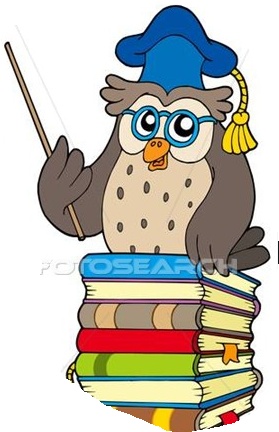 Β
Η απόσταση από το σημείο Α στο σημείο Β είναι 10 εκατοστά
Απόσταση  =  μήκος
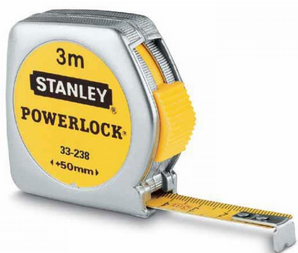 Μονάδες μέτρησης της απόστασης:
m   =  μέτρα

cm    =    εκατοστά

dm  = δέκατα  ή δεκατόμετρα

mm  = χιλιοστά

km  =  χιλιόμετρα
Η μονάδα μέτρησης του μήκους στο S.I.  είναι τα μέτρα (m)
Απόσταση  =  μήκος
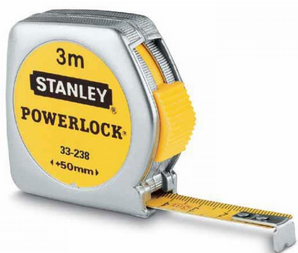 Μονάδες μέτρησης της απόστασης:
1m   =  100 cm

1 cm    =    10mm

1 dm  = 10cm

1m  = 1000mm

1km  =  1000m
μήκος
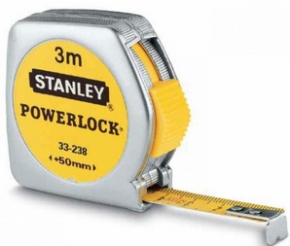 Μονάδες   μέτρησης   μήκους:
Km
χιλιόμετρα
: 1000
x 1000
m
μέτρα
: 10
: 100.000
x 10
dm
δέκατα
x 10
: 10
cm 
εκατοστά
x 100
x 10
: 10
mm
χιλιοστά
μήκος
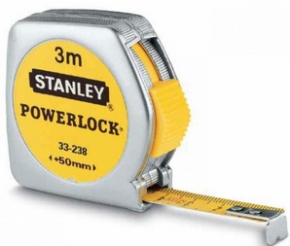 Άσκηση λυμένη
Να συμπληρώσετε τα παρακάτω κενά:
7cm =…………. m
5,2km =…………. m
Km
: 1000
Λύση
x 1000
m
7cm =  7:100  = 0,07 m
: 10
x 10
dm
: 100
: 10
x 10
cm
5,2km = 5,2  x 1000 = 5200 m
: 10
x 10
mm
Χρόνος
Για να υπολογίσω το χρονικό διάστημα  (χρόνο) μεταξύ δύο χρονικών στιγμών χρησιμοποιώ το χρόνο.
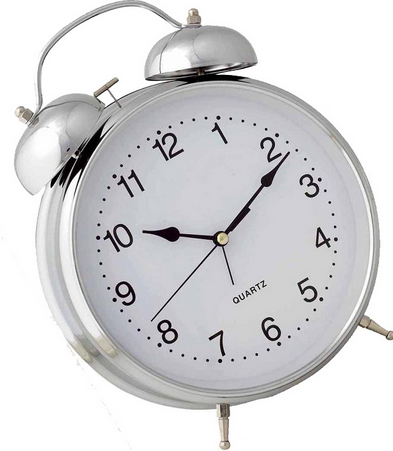 Χρόνος
Μονάδες μέτρησης του χρόνου:
s ,  sec   =  δευτερόλεπτα

min  =    λεπτά

h  = ώρες
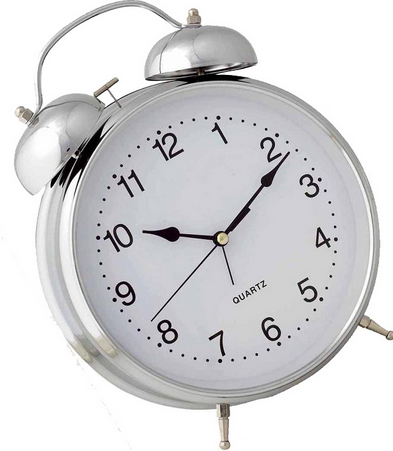 Η μονάδα μέτρησης του χρόνου στο S.I.  είναι τα δευτερόλεπτα  (s ,  sec)
Χρόνος
Μονάδες μέτρησης του χρόνου:
1h   =  60min

1 min=    60sec

1 h= 3600sec
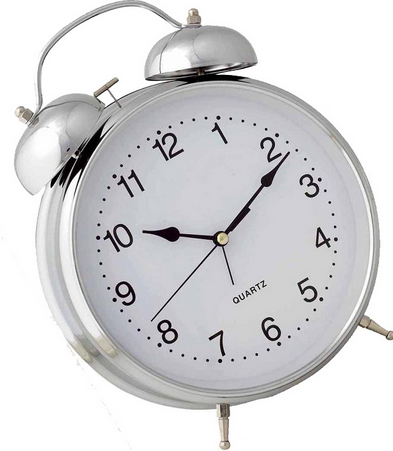 Χρόνος
Μονάδες μέτρησης του χρόνου:
h
ώρες
: 60
x 60
: 3600
min
λεπτά
x 3600
x 60
: 60
s, sec
δευτερόλεπτα
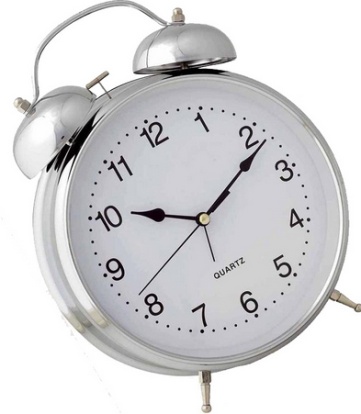 Χρόνος
h
Άσκηση λυμένη
: 60
Να συμπληρώσετε τα παρακάτω κενά:
x 60
: 3600
min
10min =…………. h
x 3600
: 60
5,2h =………….s
x 60
s, sec
Λύση
10min =  10:60  = 0,167 h
5,2h = 5,2  x 3600 = 18720s
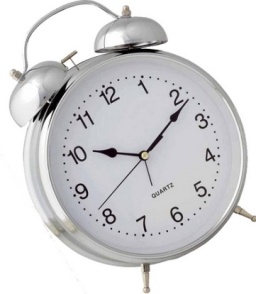 Χρόνος
Παραδείγματα
Χρόνος που πέρασε από την αρχή του μαθήματος μέχρι το τέλος του μαθήματος είναι 45 min
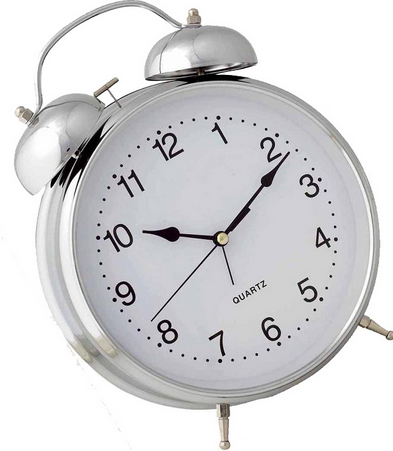 Το φορτηγό έκανε 5h για να φτάσει από την Αθήνα στη Λαμία
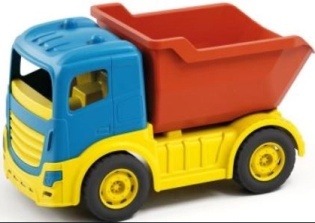